UNIT 1 FAMILY BUSINESS
1.6 NOW I CAN!
[Speaker Notes: https://hr.izzi.digital/#/repository/204]
UNIT 1 FAMILY BUSINESS
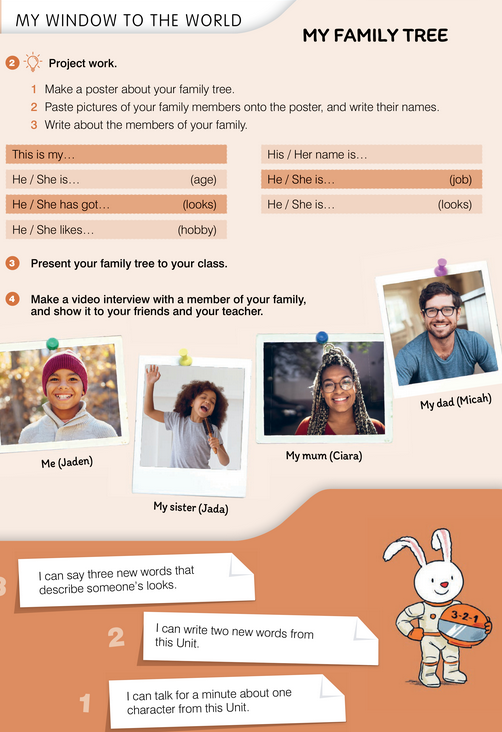 NOW I CAN!
UNIT 1 FAMILY BUSINESS
NOW I CAN!
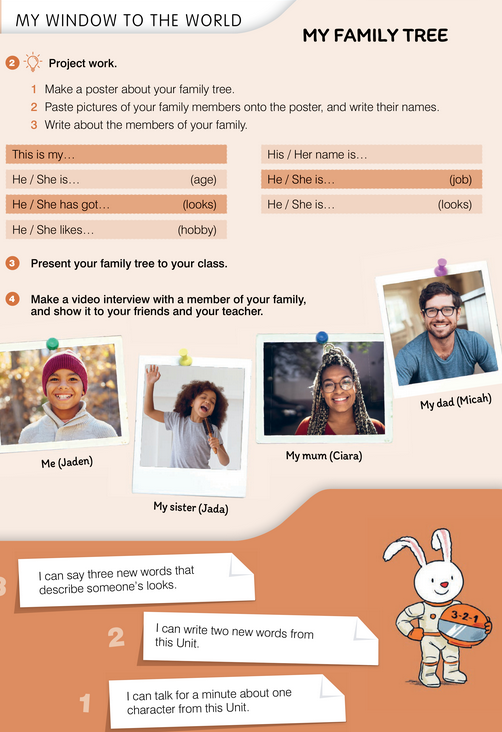